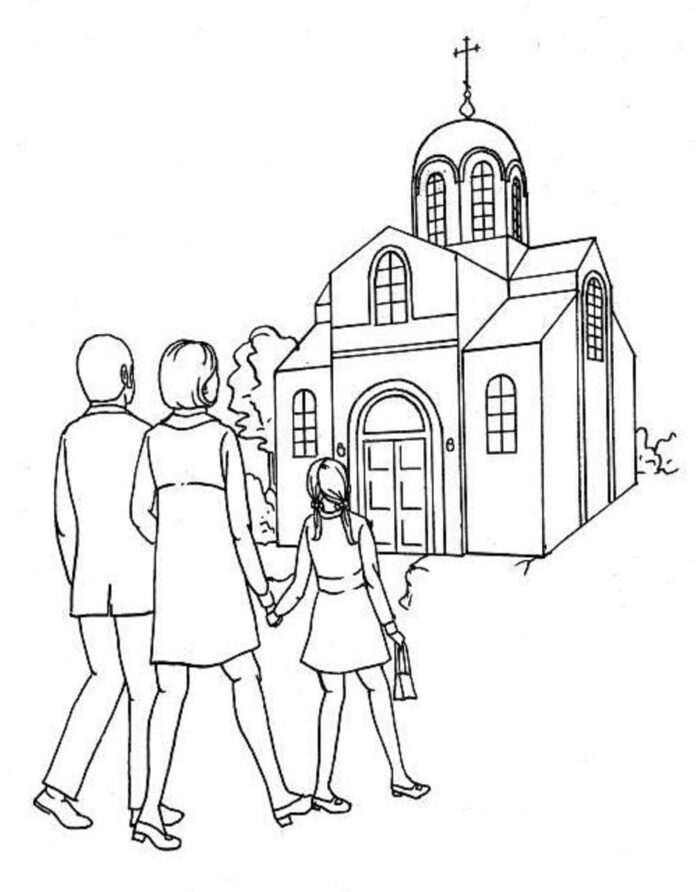 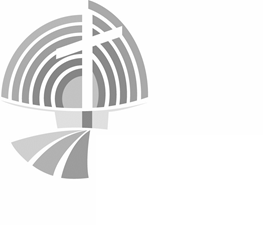 Appel en équipe
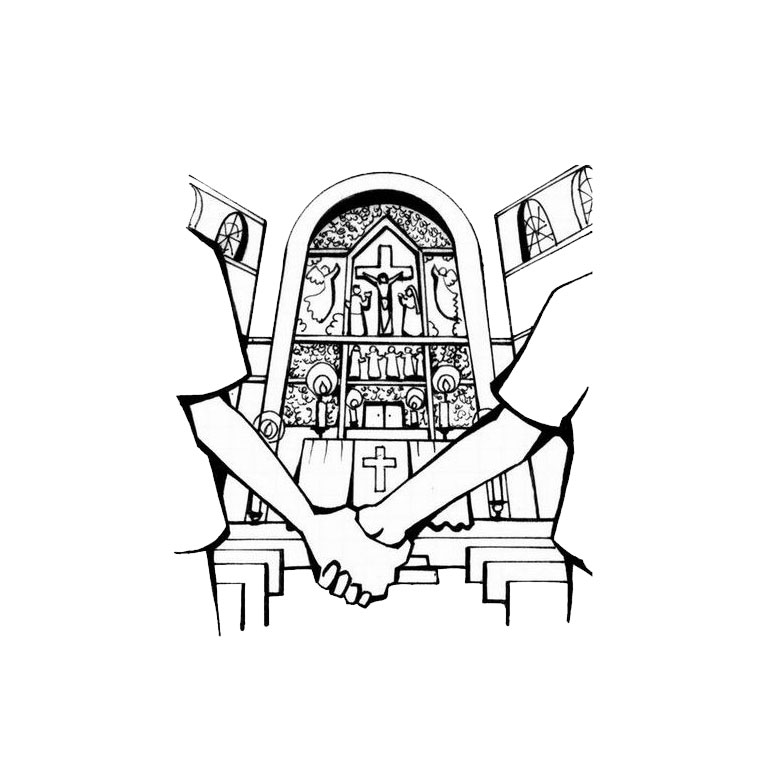 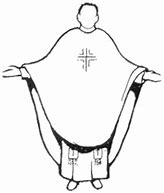 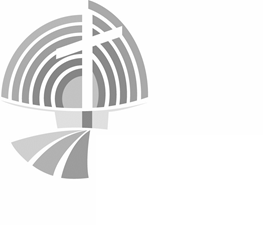 Une expérience riche et de belles rencontres
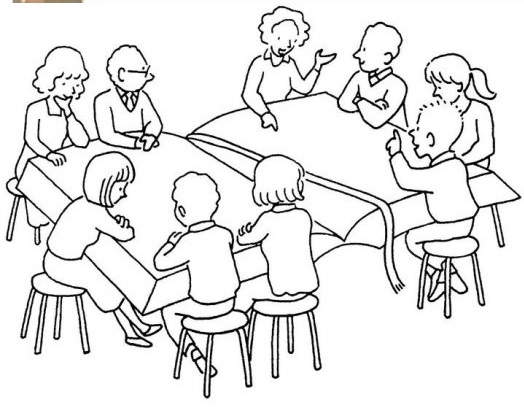 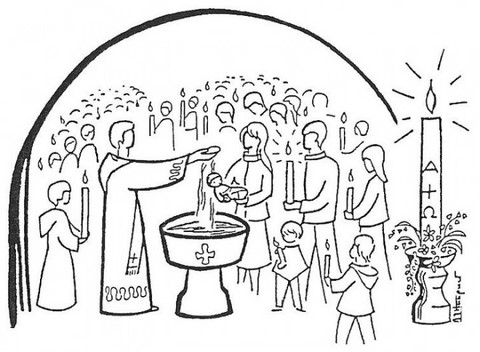 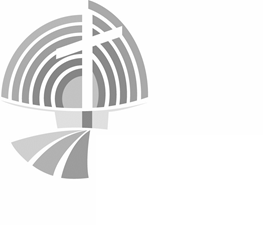 Accueillir : c’est tout un art
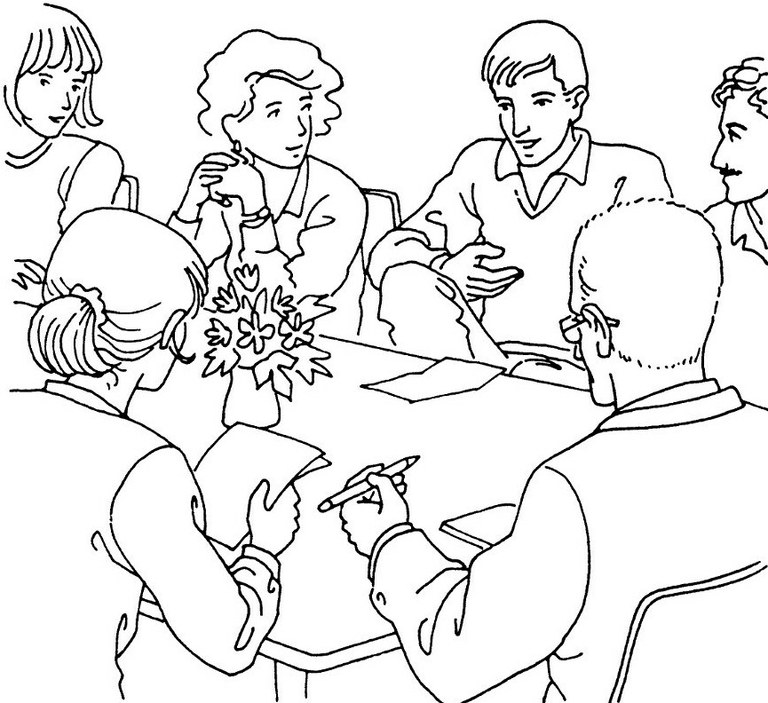 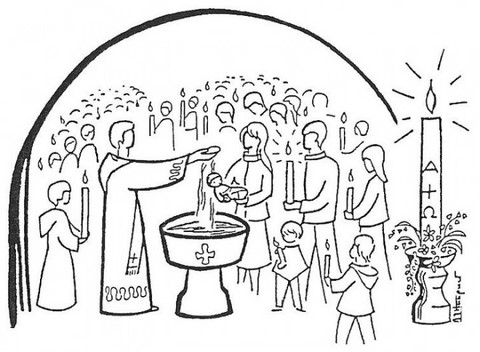 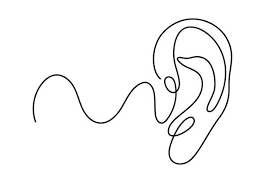 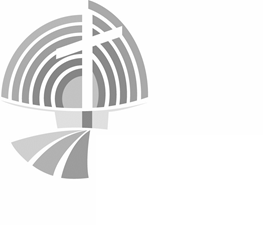 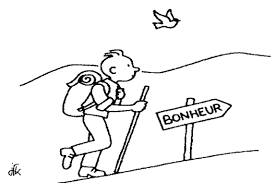 Accueillir : inscrire le baptême                      dans la vie de la paroisse
Appel
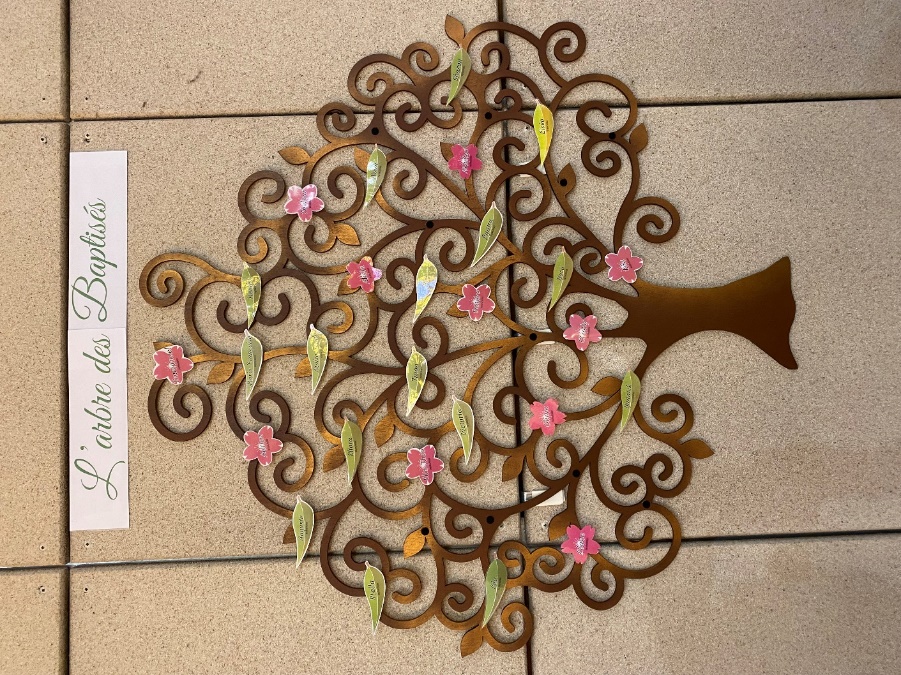 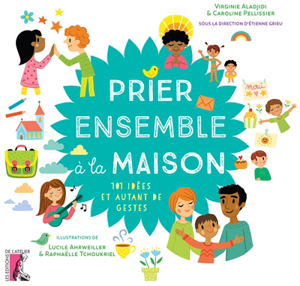 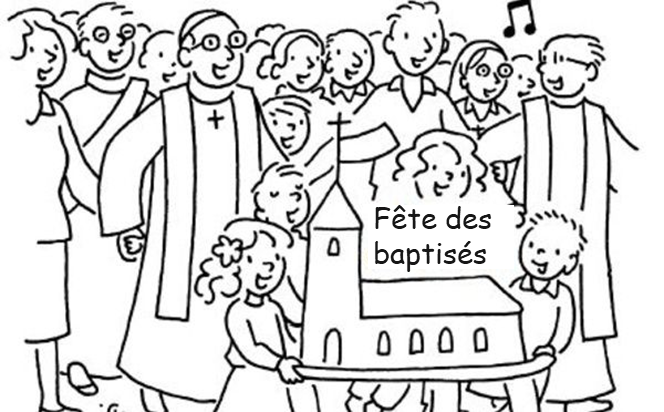 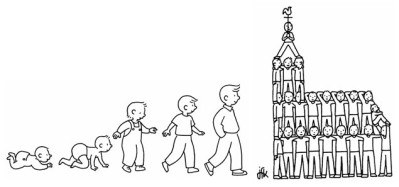 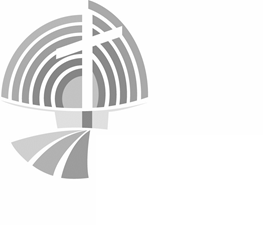 Et concrètement…
ensemble
François
transmettre
foi
évangéliser
Parole
connaître
bienveillance
communauté
annoncer
jeunes
joie
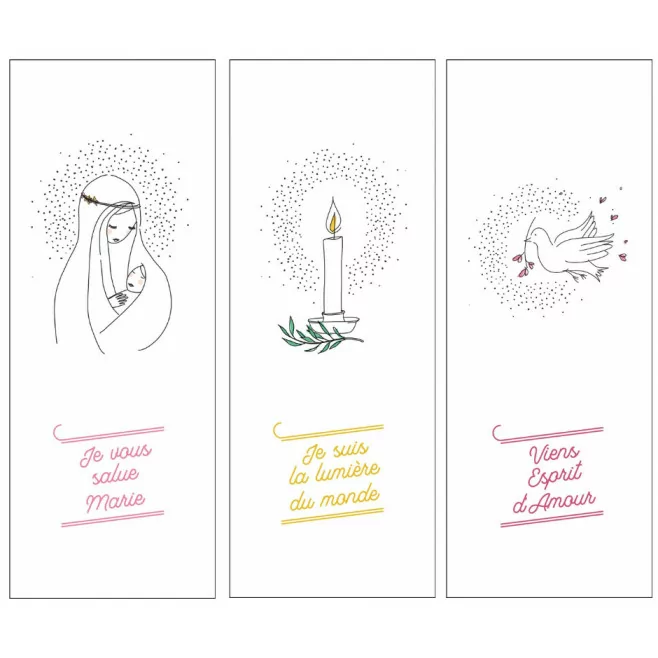 baptême
Eglise
désir
groupe
Dieu
paroissial
décider
mission
Evangile
accueillir
amour
catéchisme
partager
prière
participer
service
vie
témoigner
croire
messe
profondeur
Frères
esprit
parler
sensibilités
communion
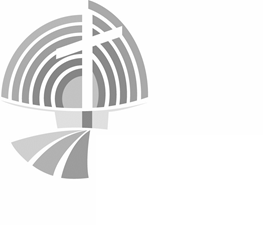 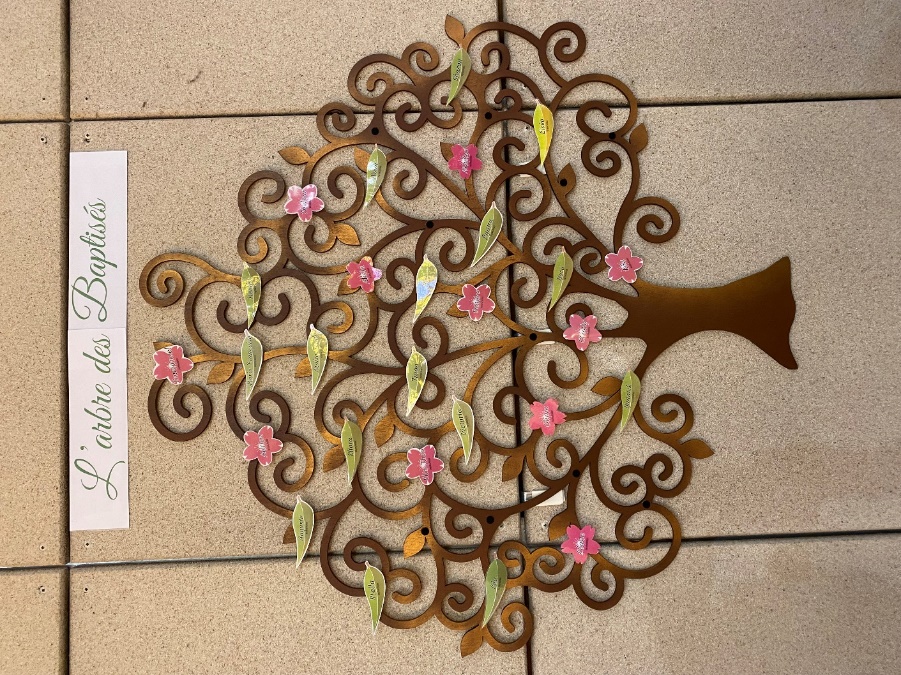